Fachdidaktik der sozialwissenschaftlichen Geographie
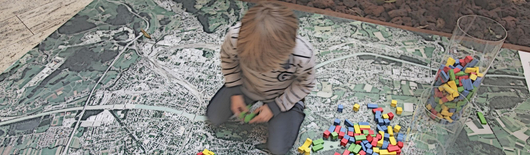 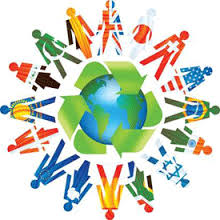 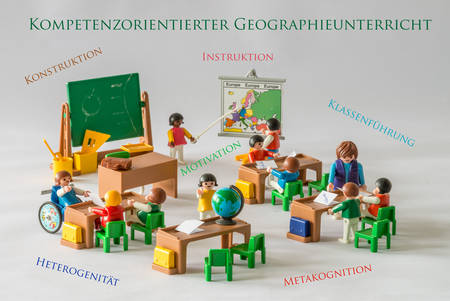 https://www.uni-salzburg.at/index.php?id=22760
https://www.geographie.ruhr-uni-bochum.de/
forschung/geographiedidaktik/home/
http://nble.org/wp-content/uploads/
2014/11/interdisciplinary2.jpg
Vorschau SS 2020
04.03.: Organisatorisches, Anforderungen, Erwartungen
  Eckpunkte einer modernen Geographiedidaktik
  Wahrnehmungsgeographische Konzepte, Sozialgeographische Ansätze und  
      Modelle
  Bevölkerungsgeographie aus sozialgeographischer Perspektive
  Stadtentwicklung und Stadtpolitik, Urbanisierung - Gentrifikation
  Standortfaktoren nach Schamp, Industriestandortlehre nach Thünen, Theorie der 
      Zentralen Orte nach Christaller, Probleme der optimalen Standortwahl
  Methoden im GW-Unterricht – Formen innerer Differenzierung – vernetztes 
      Denken – interkulturelles Denken
  Inklusion
  Vorbereitung und Durchführung von Exkursionen
  Globalisierung, Aspekte der Neuen Wirtschaftsgeographie
Anforderungen
75% Präsenz bei den Lehrveranstaltungen

 Immanenter Prüfungscharakter - aktive Diskussionsteilhabe

 Arbeitsaufträge: Begriffsklärung, Gedanken zur praktischen Umsetzung unter Berücksichtigung der bereits vorhandenen DIDAKTIK-Kenntnisse

 Praktische Umsetzung der Themen für die Unterrichtspraxis in den Lehrveranstaltungen

 Seminararbeit: 
             a) Ein Thema aus dem Lehrplan für eine Schulstufe wählen – (vollständige) Vorbereitung einer  
                  Unterrichtsstunde und Analyse anhand der bereits erworbenen didaktischen Kenntnisse (ev. mit/durch 
                  Literatur belegen)
             b) Maturafragen zu diesem Thema vorbereiten – unter Berücksichtigung der 3 Anforderungsbereiche

 Abschlussgespräch: Kenntnisse aus den vorgetragenen Folien
Erwartungen an die UV, SS 2020
Wo liegt Ihrer Meinung nach noch Aufholbedarf?

Wovon haben Sie schon ausgiebig gehört?

Welche Themen sollten Ihrer Meinung nach in diesem Semester angesprochen werden?
	a) Setzen Sie Prioritäten!
	b) Wie steht es mit Ihrer Einsatzbereitschaft?

Weitere Vorschläge!